EcclesiologySession 40
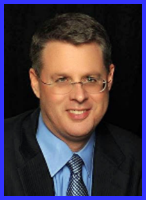 Dr. Andy Woods

Senior Pastor – Sugar Land Bible Church
President – Chafer Theological Seminary
Areas of Systematic Theology
Prolegomena – Introduction
Theology – Study of God
Christology – Study of Christ
Pneumatology – Study of the Holy Spirit
Anthropology – Study of Man
Hamartiology – Study of sin
Soteriology – Study of salvation
Angelology – Study of angels
Ecclesiology – Study of the Church
Eschatology – Study of the end
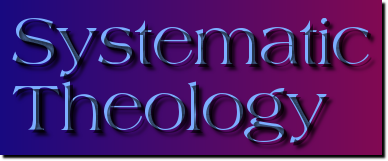 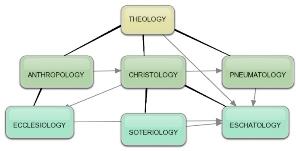 Ecclesiology Overview
Definition
Universal vs. local
Word pictures
Origin
Israel – Church differences
Intercalation
Purposes
Activities
Government
Officers
Ordinances
Purity
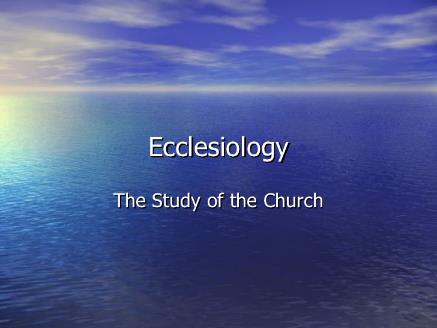 Activities of the Local Church (Acts 2:41-47)
Doctrine (Acts 2:42)
Ordinances (Acts 2:41-42, 46) 
Prayer (Acts 2:42)
Evangelism (Acts 2:47)
Worship (Acts 2:47)
Benevolence (Acts 2:44-45)
Fellowship (Acts 2:42, 46-47)
Ecclesiology Overview
Definition
Universal vs. local
Word pictures
Origin
Israel – Church differences
Intercalation
Purposes
Activities
Government
Officers
Ordinances
Purity
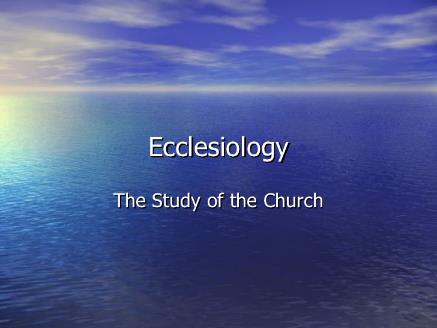 Local Church Government
Episcopalian/bishop rule – Acts 15:2, 6
Congregational rule – Acts 6:1-7
Presbyterian/elder rule – Acts 20:28; 1 Tim 5:17; 4:14
Local Church Government
Episcopalian/bishop rule – Acts 15:2, 6
Congregational rule – Acts 6:1-7
Presbyterian/elder rule – Acts 20:28; 1 Tim 5:17; 4:14
Local Church Government
Episcopalian/bishop rule – Acts 15:2, 6
Congregational rule – Acts 6:1-7
Presbyterian/elder rule – Acts 20:28; 1 Tim 5:17; 4:14
VII. Purposes of the Local Church
Glorify God (Eph 3:21)
Edify the saints (Eph 4:11-16)
Fulfill the Great Commission (Matt 28:18-20)
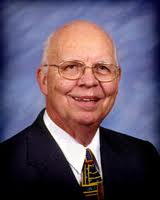 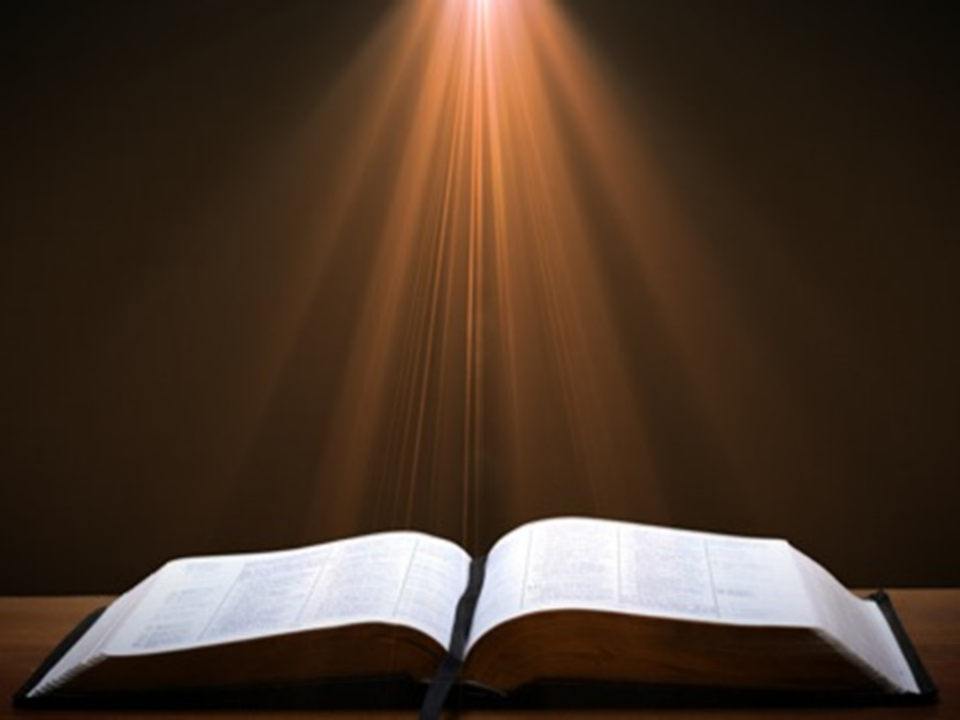 Ephesians 4:11-16
“11 And He gave some as apostles, and some as prophets, and some as evangelists, and some as pastors and teachers, 12 for the equipping of the saints for the work of service, to the building up of the body of Christ;”
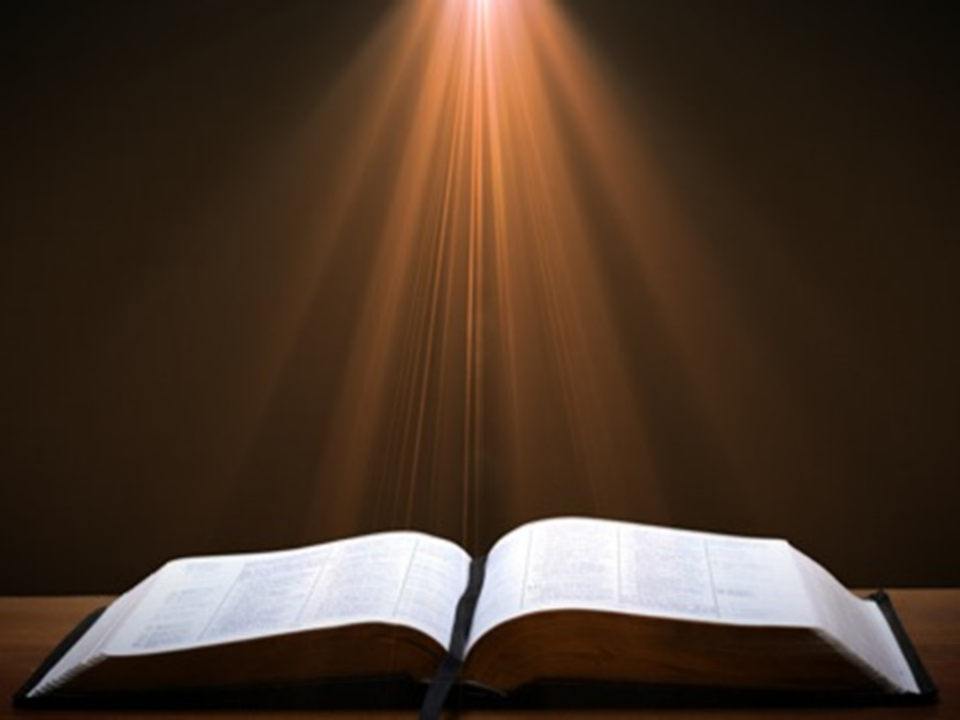 Ephesians 4:11-16
“13 until we all attain to the unity of the faith, and of the knowledge of the Son of God, to a mature man, to the measure of the stature which belongs to the fullness of Christ. 14 As a result, we are no longer to be children, tossed here and there by waves and carried about by every wind of doctrine, by the trickery of men, by craftiness in deceitful scheming;”
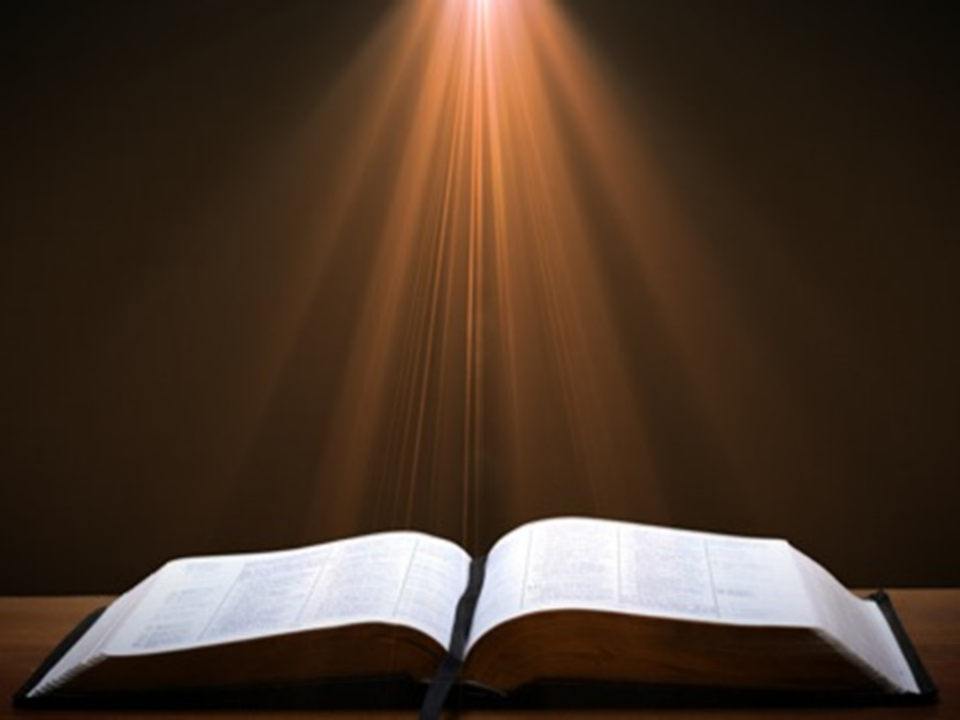 Ephesians 4:11-16
“15 but speaking the truth in love, we are to grow up in all aspects into Him who is the head, even Christ, 16 from whom the whole body, being fitted and held together by what every joint supplies, according to the proper working of each individual part, causes the growth of the body for the building up of itself in love.”
Local Church Government
Episcopalian/bishop rule – Acts 15:2, 6
Congregational rule – Acts 6:1-7
Presbyterian/elder rule – Acts 20:28; 1 Tim 5:17; 4:14
Ecclesiology Overview
Definition
Universal vs. local
Word pictures
Origin
Israel – Church differences
Intercalation
Purposes
Activities
Government
Officers
Ordinances
Purity
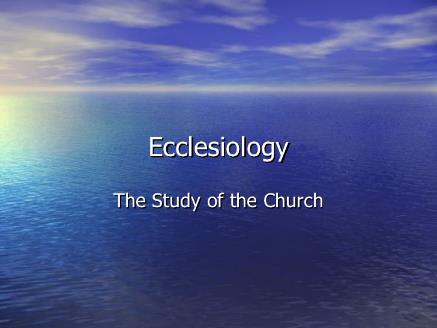 Local Church Officers
Elder
Qualifications (1 Tim 3:1-7; Titus 1:5-9)
Number (Jas 5:14)
Distinction among elders (1 Tim 5:17)
Duties
Removal (1 Tim 5:19)
Deacon
Definition (Acts 6:1-7)
Qualifications (1 Tim 3:8-13)
Local Church Officers
Elder
Qualifications (1 Tim 3:1-7; Titus 1:5-9)
Number (Jas 5:14)
Distinction among elders (1 Tim 5:17)
Duties
Removal (1 Tim 5:19)
Deacon
Definition (Acts 6:1-7)
Qualifications (1 Tim 3:8-13)
Local Church Officers
Elder
Qualifications (1 Tim 3:1-7; Titus 1:5-9)
Number (Jas 5:14)
Distinction among elders (1 Tim 5:17)
Duties
Removal (1 Tim 5:19)
Deacon
Definition (Acts 6:1-7)
Qualifications (1 Tim 3:8-13)
Elder Qualifications1 Tim. 3:1-7; Titus 1:5-9
General qualifications
Moral qualifications
Mental qualifications
Personality qualifications
Domestic qualifications
Christian experience qualifications
Reputation qualifications
Knowledge qualifications
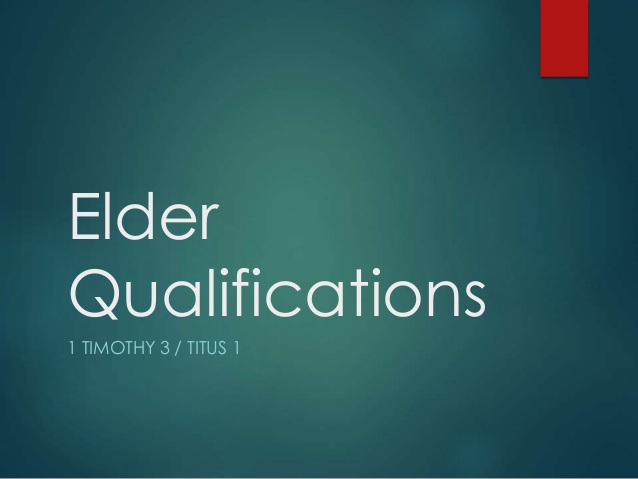 Elder Qualifications1 Tim. 3:1-7; Titus 1:5-9
General qualifications
Moral qualifications
Mental qualifications
Personality qualifications
Domestic qualifications
Christian experience qualifications
Reputation qualifications
Knowledge qualifications
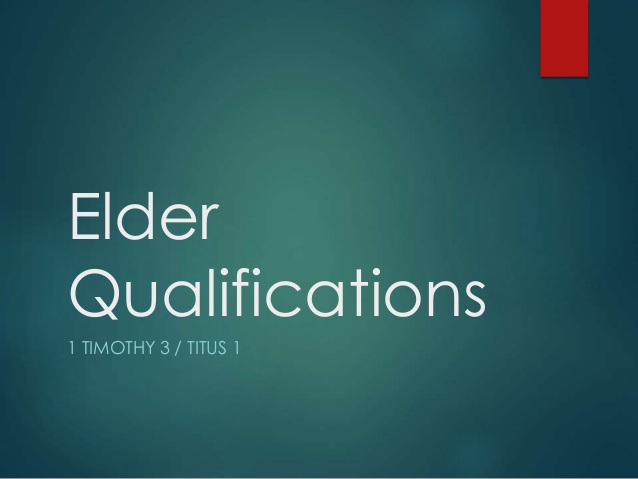 Elder Qualifications1 Tim. 3:1-7; Titus 1:5-9
General qualifications
Moral qualifications
Mental qualifications
Personality qualifications
Domestic qualifications
Christian experience qualifications
Reputation qualifications
Knowledge qualifications
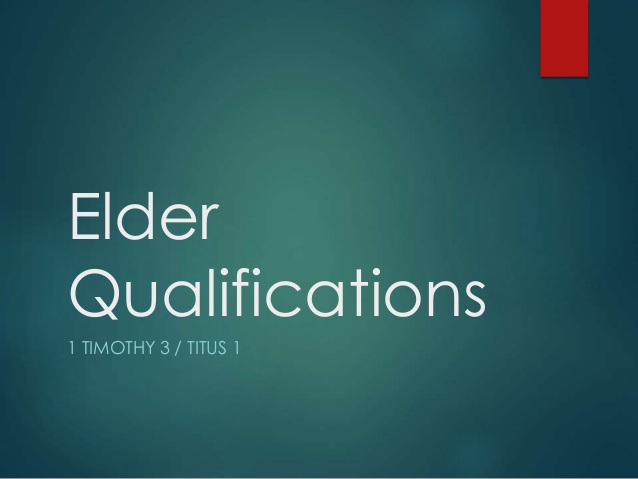 Elder Qualifications1 Tim. 3:1-7; Titus 1:5-9
General qualifications
Moral qualifications
Mental qualifications
Personality qualifications
Domestic qualifications
Christian experience qualifications
Reputation qualifications
Knowledge qualifications
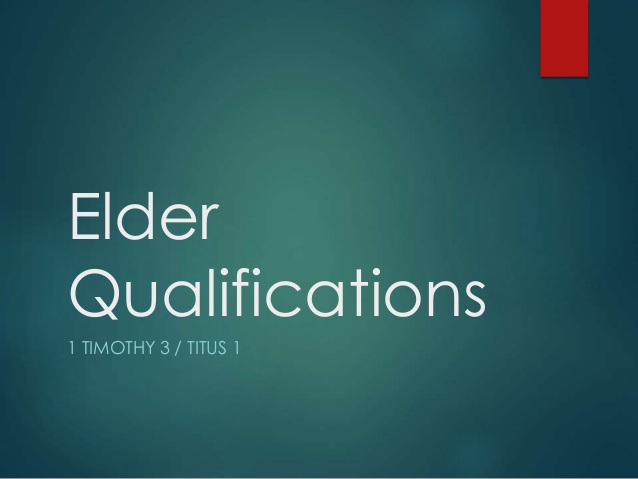 Elder Qualifications1 Tim. 3:1-7; Titus 1:5-9
General qualifications
Moral qualifications
Mental qualifications
Personality qualifications
Domestic qualifications
Christian experience qualifications
Reputation qualifications
Knowledge qualifications
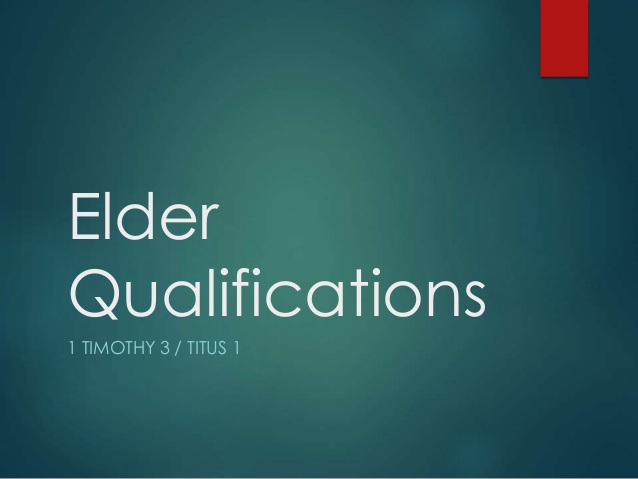 Elder Qualifications1 Tim. 3:1-7; Titus 1:5-9
General qualifications
Moral qualifications
Mental qualifications
Personality qualifications
Domestic qualifications
Christian experience qualifications
Reputation qualifications
Knowledge qualifications
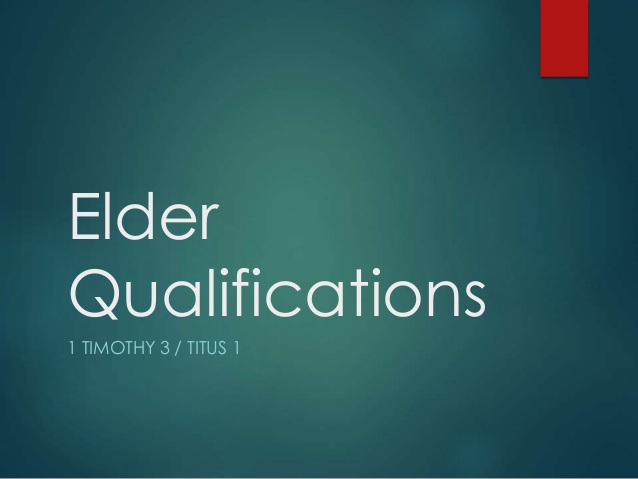 Elder Qualifications1 Tim. 3:1-7; Titus 1:5-9
General qualifications
Moral qualifications
Mental qualifications
Personality qualifications
Domestic qualifications
Christian experience qualifications
Reputation qualifications
Knowledge qualifications
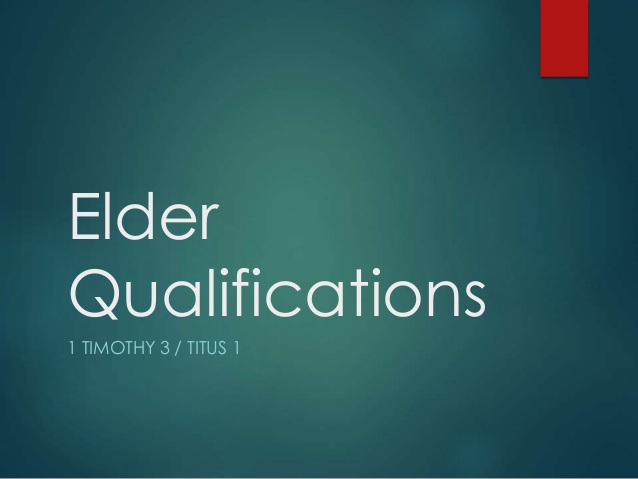 Elder Qualifications1 Tim. 3:1-7; Titus 1:5-9
General qualifications
Moral qualifications
Mental qualifications
Personality qualifications
Domestic qualifications
Christian experience qualifications
Reputation qualifications
Knowledge qualifications
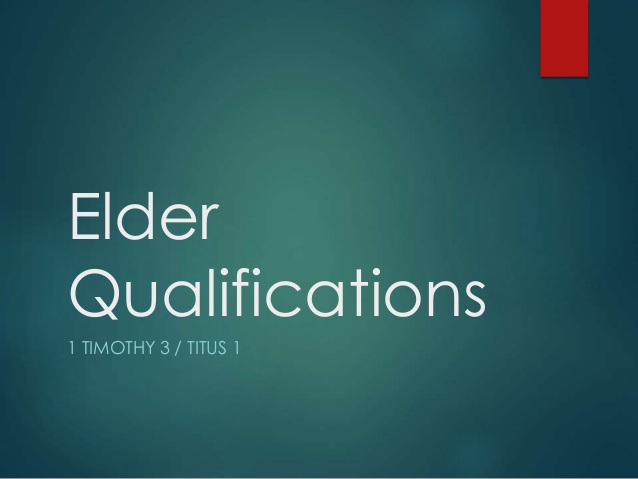 Elder Qualifications1 Tim. 3:1-7; Titus 1:5-9
General qualifications
Moral qualifications
Mental qualifications
Personality qualifications
Domestic qualifications
Christian experience qualifications
Reputation qualifications
Knowledge qualifications
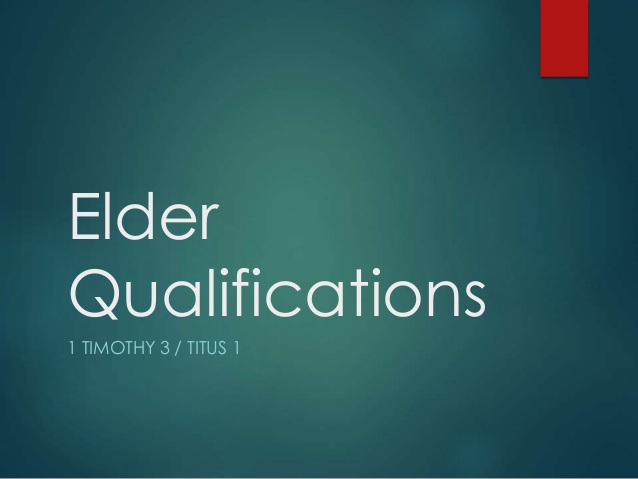 Local Church Officers
Elder
Qualifications (1 Tim 3:1-7; Titus 1:5-9)
Number (Jas 5:14)
Distinction among elders (1 Tim 5:17)
Duties
Removal (1 Tim 5:19)
Deacon
Definition (Acts 6:1-7)
Qualifications (1 Tim 3:8-13)
Local Church Officers
Elder
Qualifications (1 Tim 3:1-7; Titus 1:5-9)
Number (Jas 5:14)
Distinction among elders (1 Tim 5:17)
Duties
Removal (1 Tim 5:19)
Deacon
Definition (Acts 6:1-7)
Qualifications (1 Tim 3:8-13)
Local Church Officers
Elder
Qualifications (1 Tim 3:1-7; Titus 1:5-9)
Number (Jas 5:14)
Distinction among elders (1 Tim 5:17)
Duties
Removal (1 Tim 5:19)
Deacon
Definition (Acts 6:1-7)
Qualifications (1 Tim 3:8-13)
Shepherd/Pastor
Guide
Guard
Graze
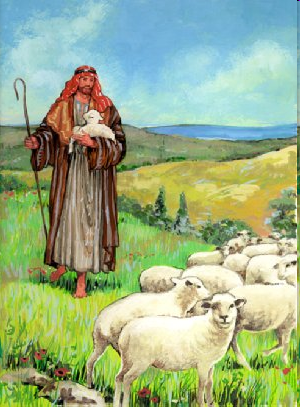 Local Church Officers
Elder
Qualifications (1 Tim 3:1-7; Titus 1:5-9)
Number (Jas 5:14)
Distinction among elders (1 Tim 5:17)
Duties
Removal (1 Tim 5:19)
Deacon
Definition (Acts 6:1-7)
Qualifications (1 Tim 3:8-13)
Local Church Officers
Elder
Qualifications (1 Tim 3:1-7; Titus 1:5-9)
Number (Jas 5:14)
Distinction among elders (1 Tim 5:17)
Duties
Removal (1 Tim 5:19)
Deacon
Definition (Acts 6:1-7)
Qualifications (1 Tim 3:8-13)
Local Church Officers
Elder
Qualifications (1 Tim 3:1-7; Titus 1:5-9)
Number (Jas 5:14)
Distinction among elders (1 Tim 5:17)
Duties
Removal (1 Tim 5:19)
Deacon
Definition (Acts 6:1-7)
Qualifications (1 Tim 3:8-13)
Local Church Officers
Elder
Qualifications (1 Tim 3:1-7; Titus 1:5-9)
Number (Jas 5:14)
Distinction among elders (1 Tim 5:17)
Duties
Removal (1 Tim 5:19)
Deacon
Definition (Acts 6:1-7)
Qualifications (1 Tim 3:8-13)
Gender Restrictions
Women are the backbone of the church
Trinitarian example
Gender restrictions (1 Tim 3:1ff; Titus 1:5ff; 1 Tim 2:12)
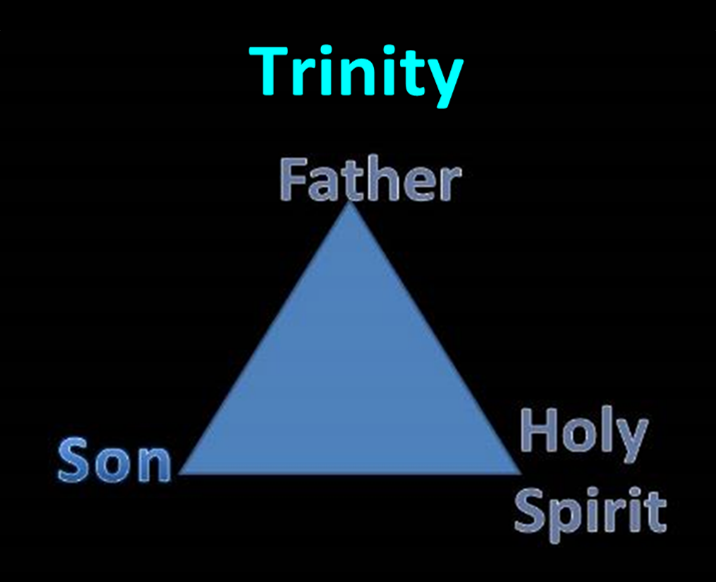 Conclusion
Ecclesiology Overview
Definition
Universal vs. local
Word pictures
Origin
Israel – Church differences
Intercalation
Purposes
Activities
Government
Officers
Ordinances
Purity
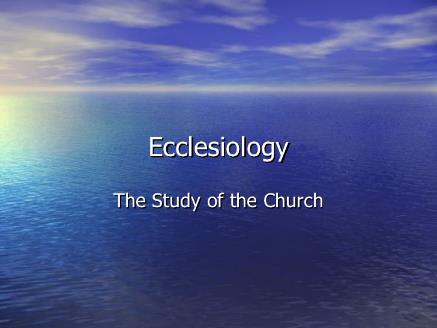